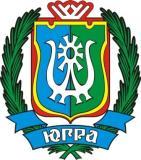 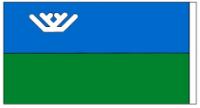 Ханты-Мансийский автономный округ - Югра
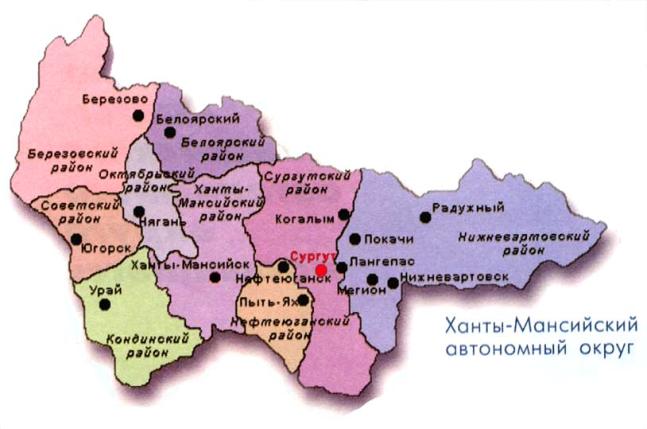 Я Родины себе не выбирал.
Она, как жизнь, дается от рожденья,
Мне стала вьюжная суровая Югра
Отечеством, той точкой становленья, 
Откуда в жизнь шагнул и где иду
У всех, как свечка в юрте, на виду.
Я Родины себе не выбирал…
                                              В. Плесовских
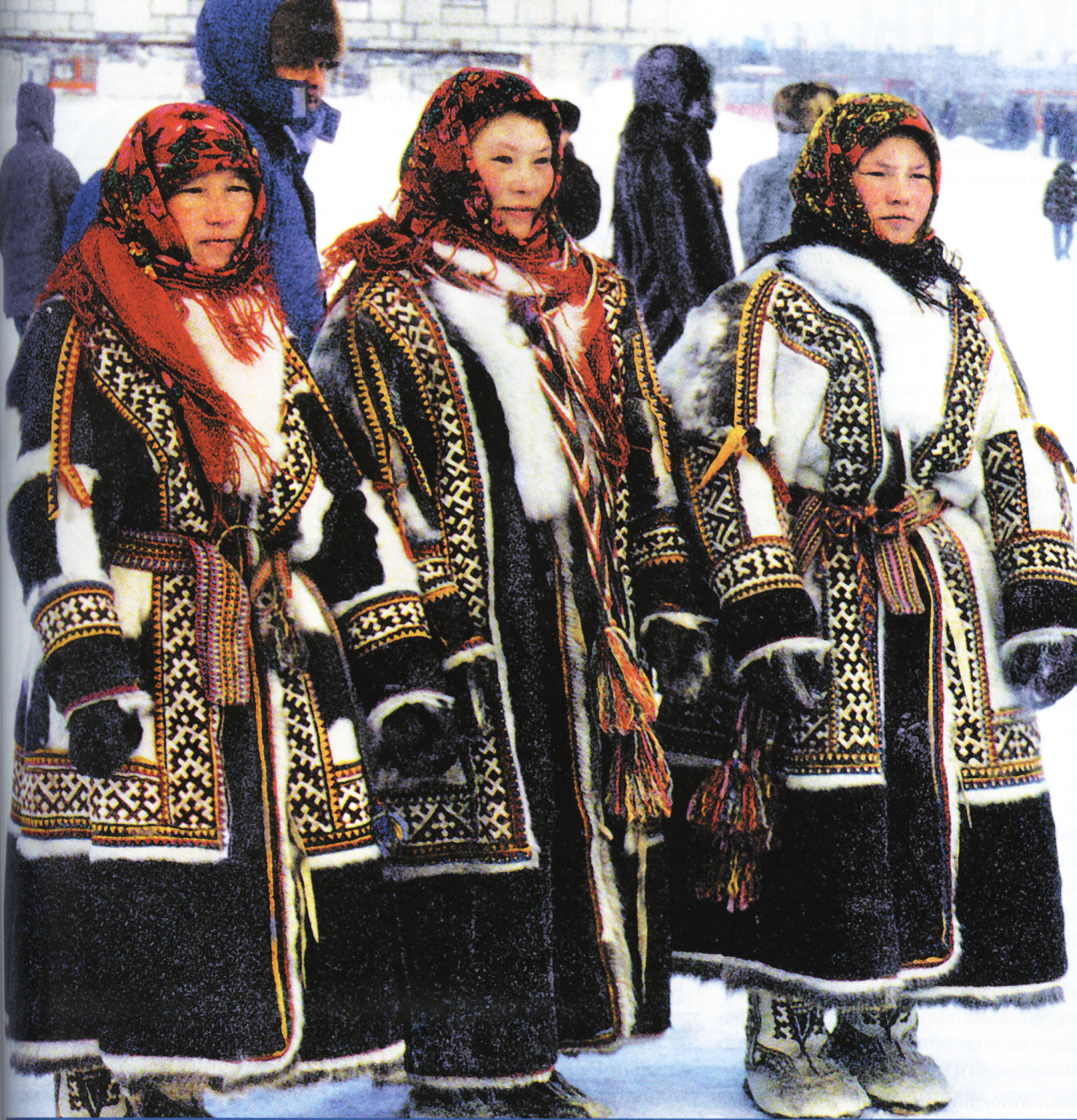 Х
А
Н
Т
ы
Остяки  -  ханты,  жили  по  среднему  течению  Оби,  Иртыша,  их  притокам.
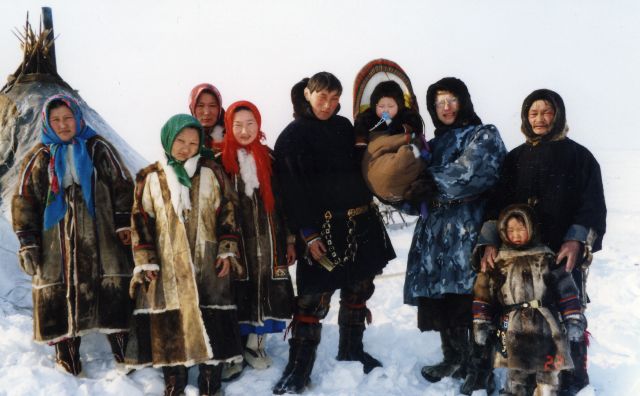 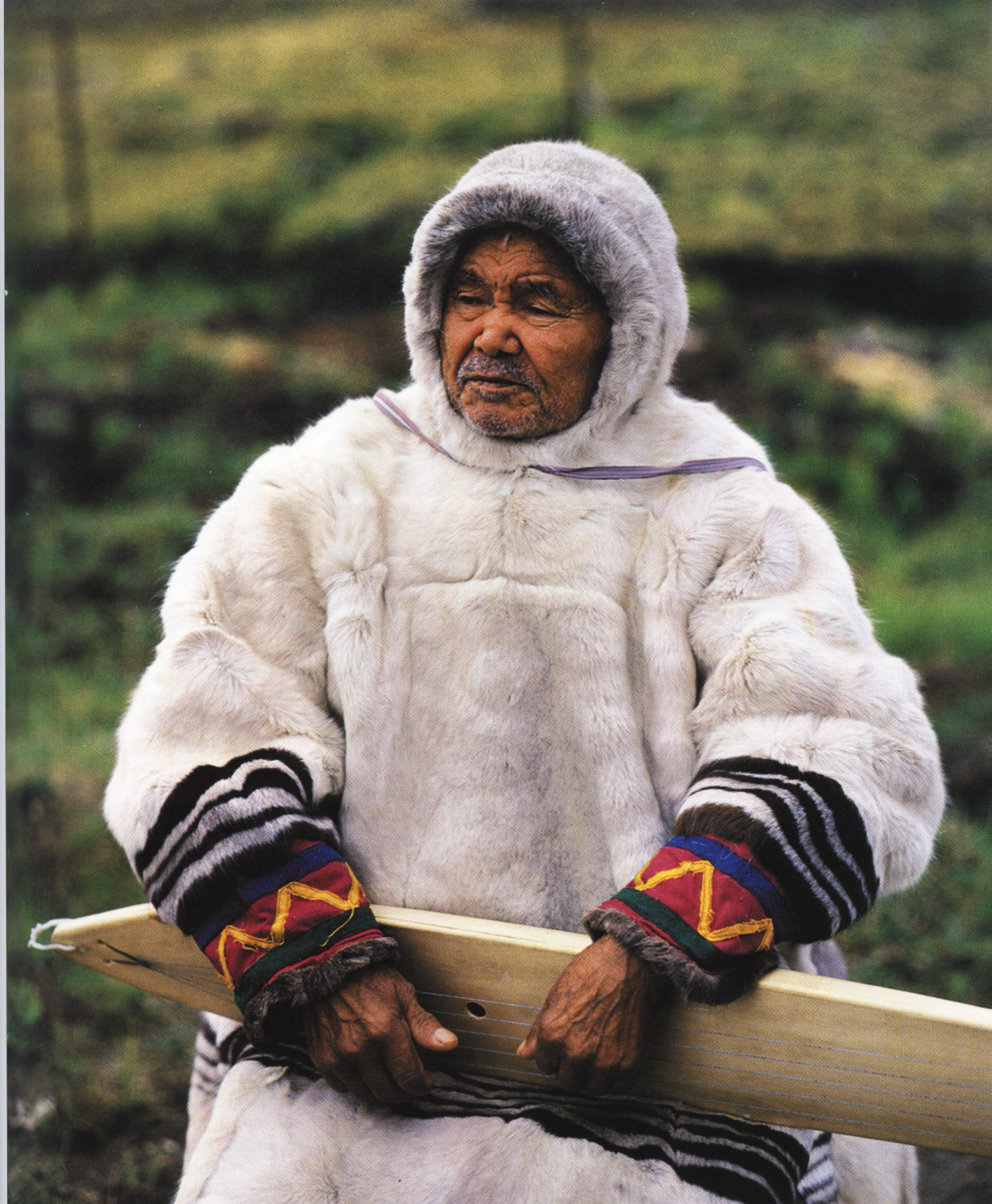 манси
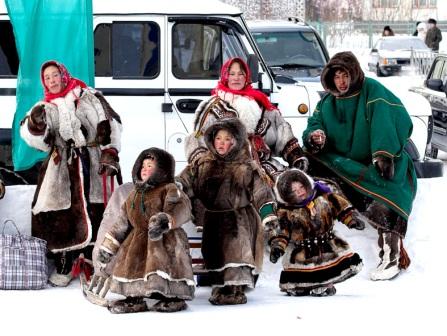 Вогулы  -  манси,  занимали  территорию  по  обоим  склонам  Среднего  Урала,  а  также  по  рекам  Сосьве,  Лозьве,  Пелыму,  Тагилу,  Мугаю,  Тавде  и  Конде.
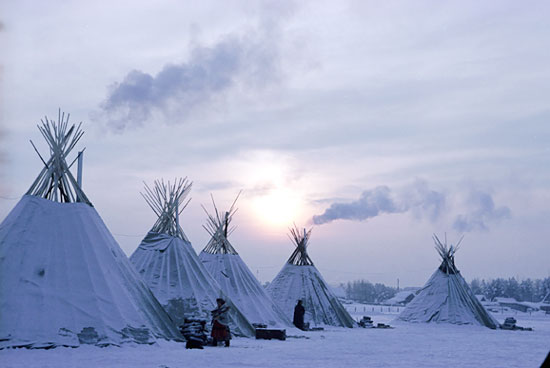 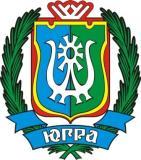 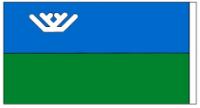 Ханты-Мансийский автономный округ - Югра
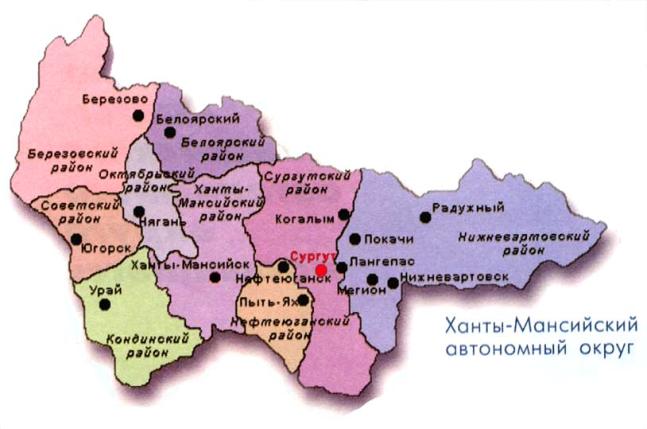 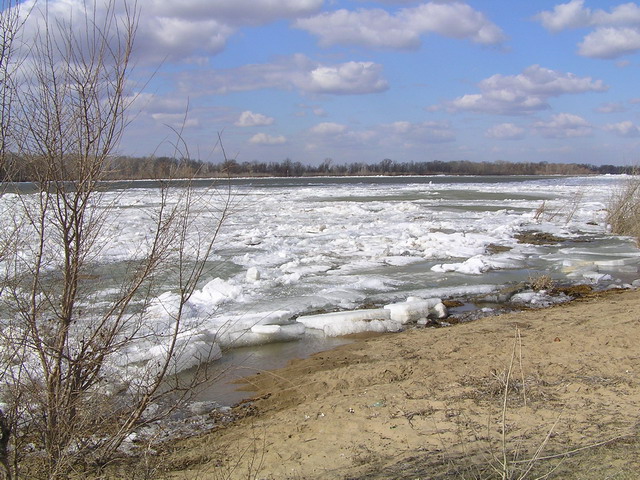 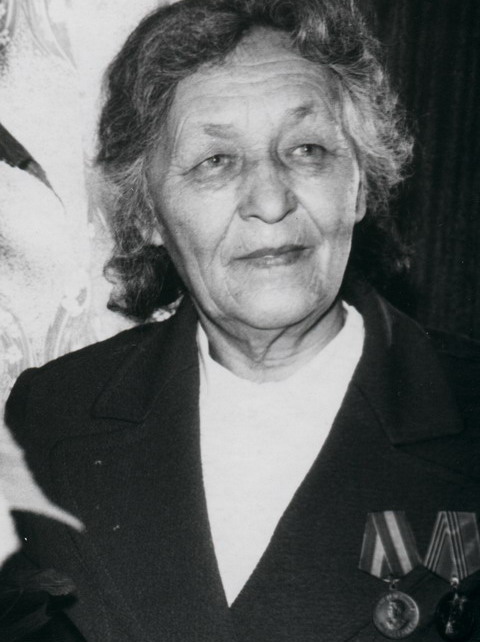 Конькова Анна Митрофановна
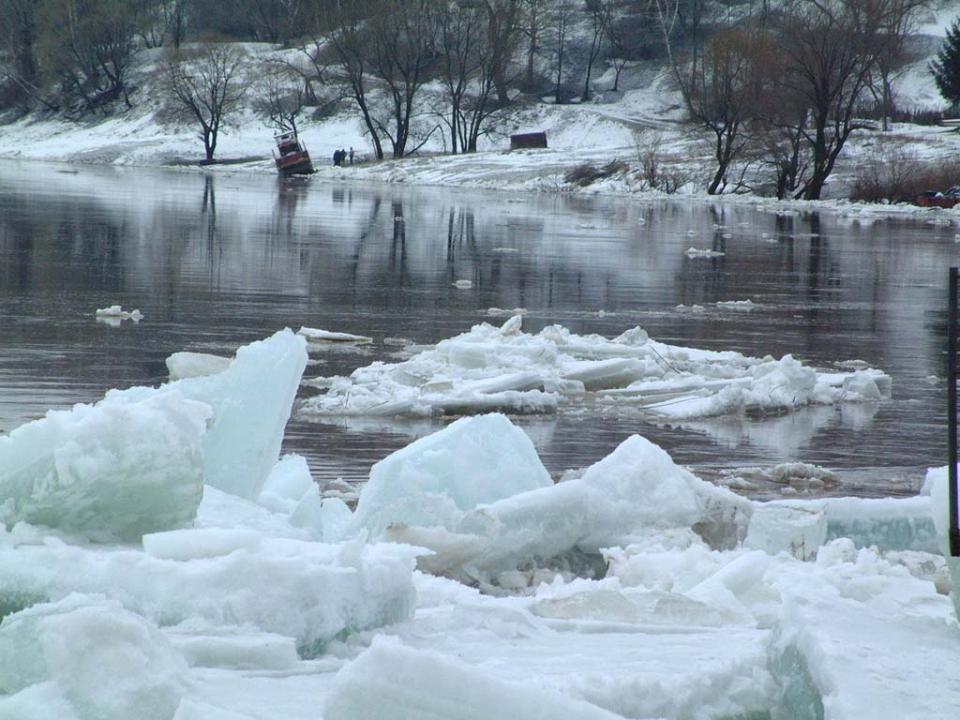 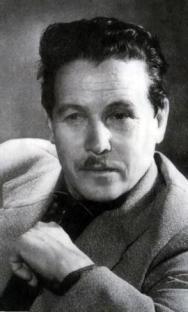 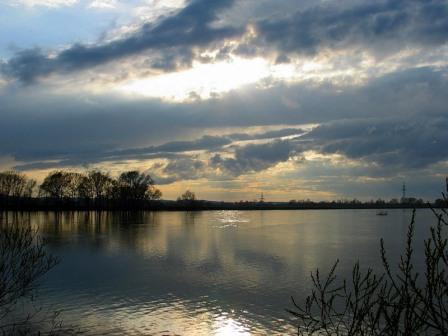 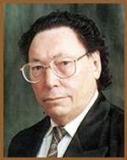 Юван Шесталов
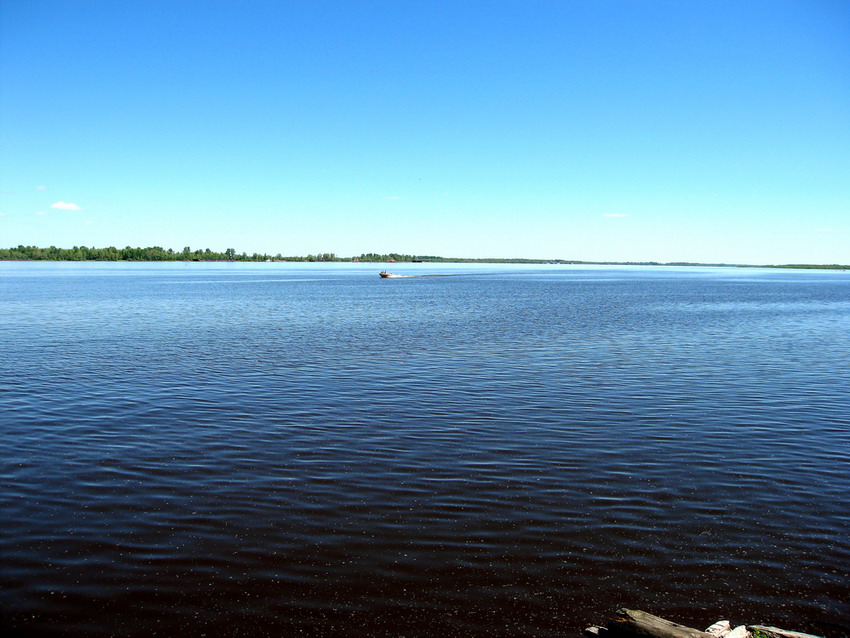 Обь
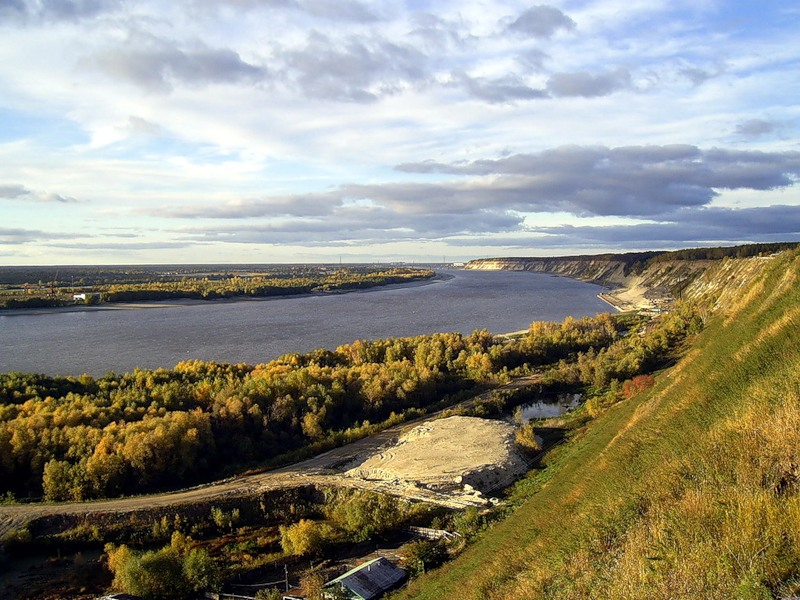 Иртыш
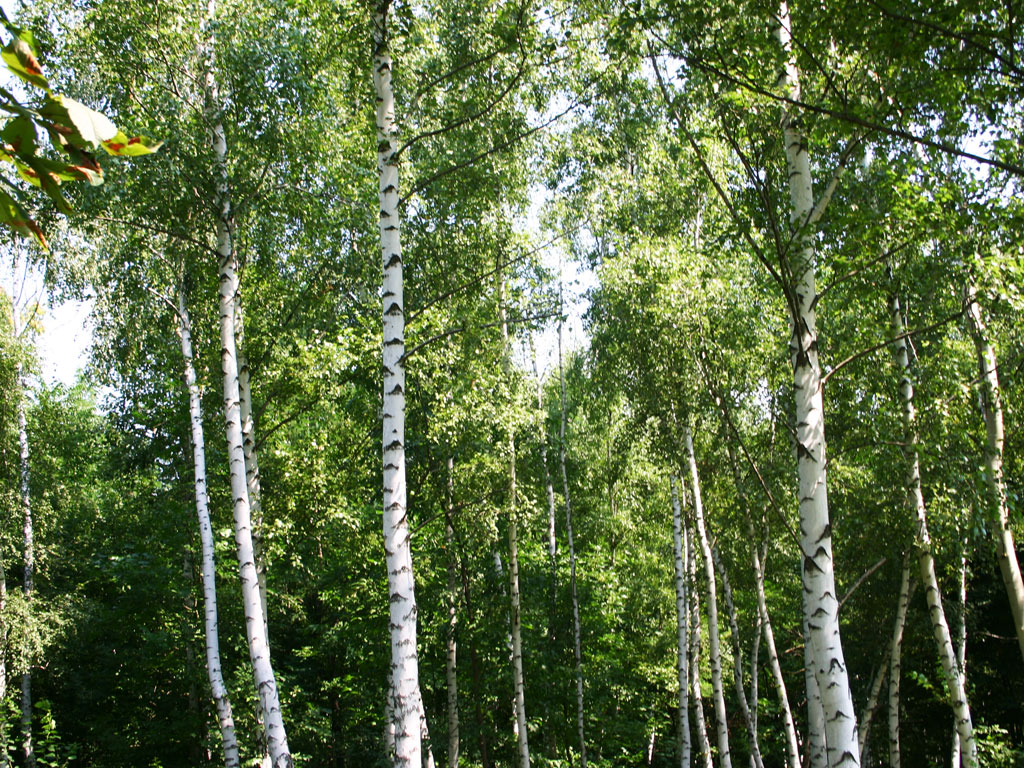 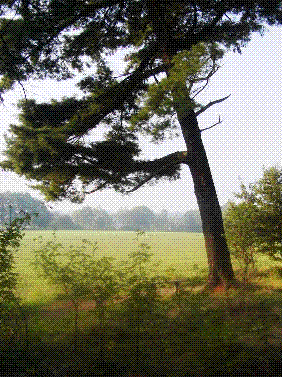 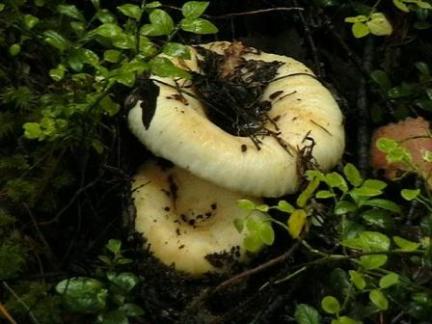 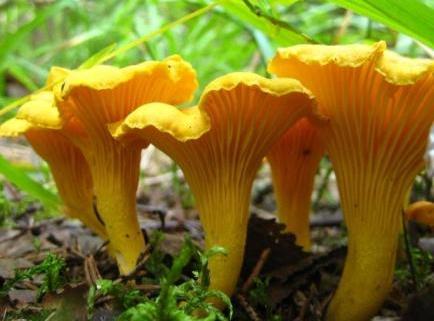 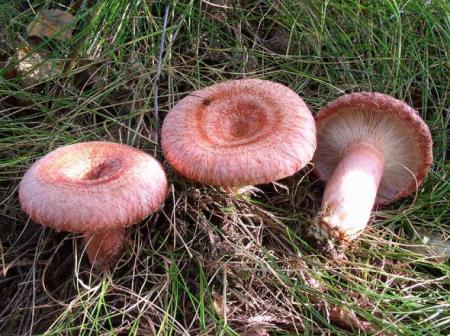 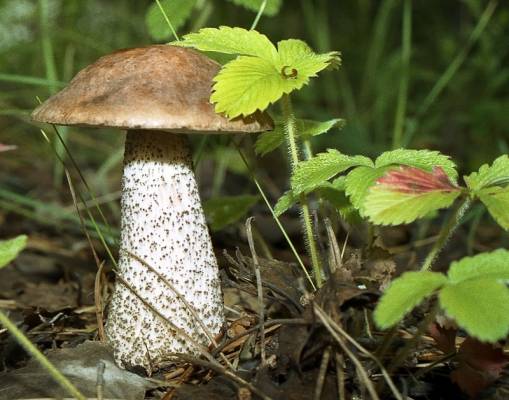 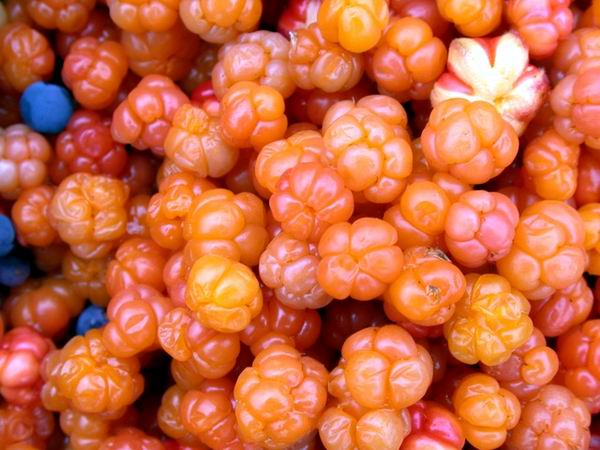 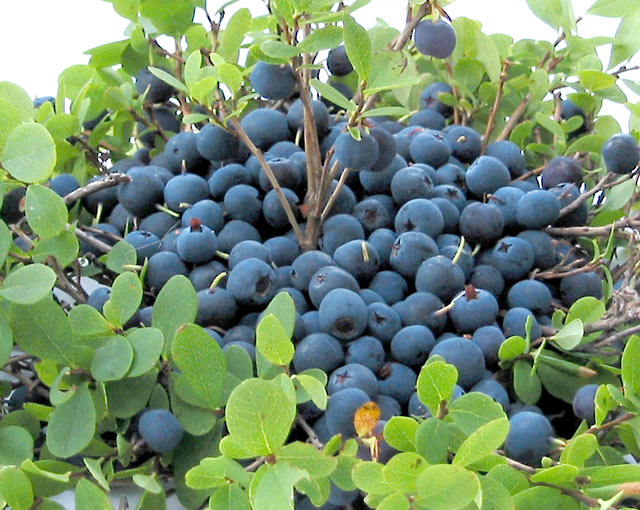 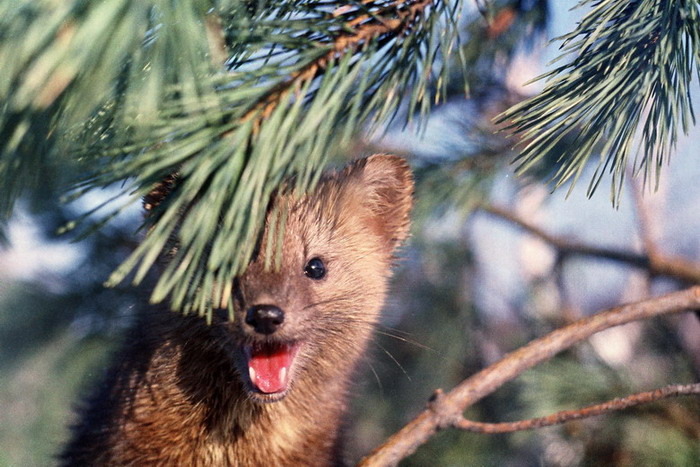 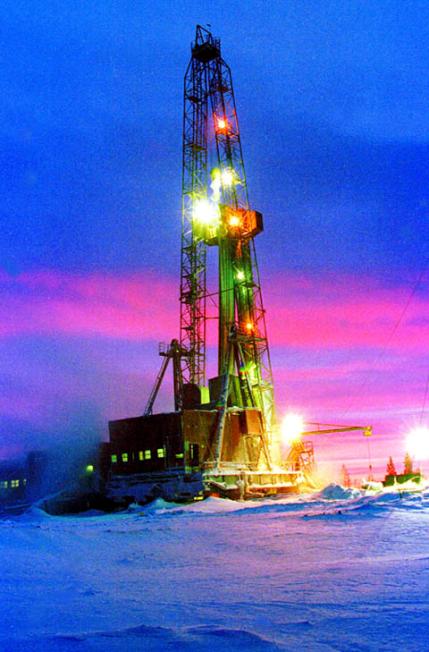 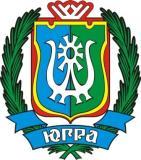 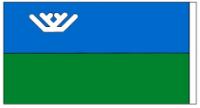 Ханты-Мансийский автономный округ - Югра
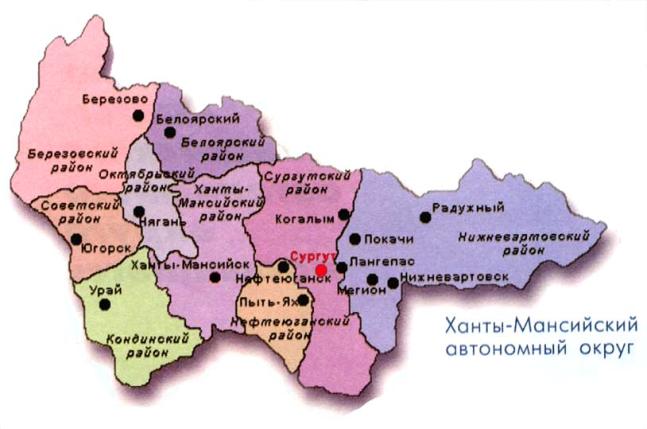 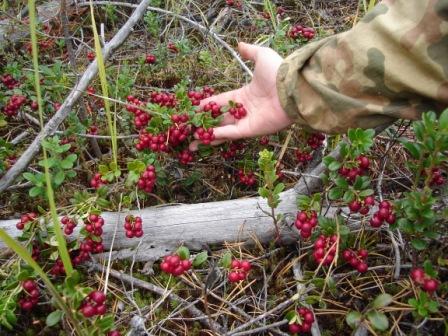 Гордись, Сибирь, своей тайгою 
И силой всемогущих рек.
Гордись сынами, как тобою
Гордятся чудо-земляки
По имени СИБИРЯКИ!
                        Шихова И.В.